Förstärkt uppföljning och utvärdering av folkhälsopolitiken (S 2024:02)
Särskild utredare: Agneta Karlsson, generaldirektör TLV

Sekreterare: Anne-Marie Lindström, Hanna Mühlrad och Maria Renström
Socialdepartementet
1
Kontaktuppgifter
Anne-Marie Lindström
anne-marie.lindstrom@regeringskansliet.se

Hanna Mühlrad
hanna.muhlrad@regeringskansliet.se
Socialdepartementet
2
Uppdrag, sammanfattning
Socialdepartementet
3
Expertgruppen
Björn Trolldal, CAN
Anna Bessö, Folkhälsomyndigheten
Josefin P Jonsson, Folkhälsomyndigheten
Kristian Bolin, Göteborgs universitet
Fredrik Holstein, Livsmedelsverket
Nils Janlöv, Myndigheten för vård- och omsorgsanalys
Per Lytsy, SBU
Filippa Myrbäck, SKR   
Mimmi Åström, Socialstyrelsen      
Douglas Lundin, TLV

Jenny Jans, Finansdepartementet
Jenni Lundh, Socialdepartementet 
Hanna Hultin, Socialdepartementet
Paula Ericson, Socialdepartementet
Socialdepartementet
4
Kort om vårt arbete: Dialoger, kunskapsinhämtning och kunskapsgenerering
Socialdepartementet
5
Uppdraget om ett hälsoekonomiskt ramverk
Socialdepartementet
6
Vårt uppdrag
Utredningen ska lämna en rad olika förslag på hur det nuvarande uppföljningssystemet kan stärkas genom ett hälsoekonomiskt ramverk, med fokus på:
Deskriptiva analyser och prognoser över kostnadsutvecklingen för påverkbara ohälsotal, med syfte att ge vägledning om vilka områden inom folkhälsan som bör prioriteras
Hälsoekonomiska utvärderingar av folkhälsoinsatser för att identifiera kostnadseffektiva insatser på folkhälsoområdet 
Ge konkreta exempel med avstamp i olika befintliga verksamheter i Sverige samt dra lärdomar från andra länder
Socialdepartementet
7
Kort bakgrund
För att nå det folkhälsopolitiska målet om en jämlik hälsa i befolkningen behövs kunskap om hur vi som samhälle använder våra skattemedel på ett effektivt sett. 

Det finns ett behov av att identifiera områden som behöver prioriteras samt kunskap om vilka folkhälsoinsatser som ger störst samhällsnytta.  

Uppföljningen av folkhälsopolitiken ska därför kompletteras med ett hälsoekonomiskt ramverk.
Socialdepartementet
8
Mål för folkhälsopolitiken
Ett övergripande nationellt mål: att skapa samhälleliga förutsättningar för en god och jämlik hälsa i hela befolkningen och sluta de påverkbara hälsoklyftorna inom en generation 

8 målområden  bestämningsfaktorer

30 kärnindikatorer för att följa de folkhälsopolitiska målområdena 

5 indikatorer som sammanfattar de fysiska och psykiska hälsotillstånden.
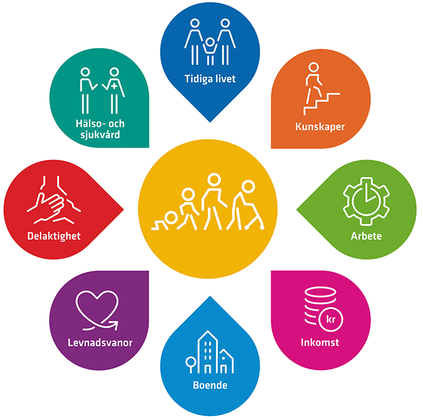 Socialdepartementet
9
Avgränsningar och fokus
Avgränsningar och fokus
Utgår från hela folkhälsopolitiska ramverket men med fokus på levnadsvanor, en jämlik hälso- och sjukvård och tidiga livet
Förutsättningar för stärkt uppföljning och utvärdering av insatser på olika områden
Socialdepartementet
10
Uppdrag och tillvägagångssätt
Aktiviteter
Kartlägga och analysera
Antologi om metodologiska ansatser och överväganden
Kartläggning av HEK-utvärderingar av SBU
Nollmätning
Egen sammanställning av rapporter och studier
Inventering över tillgängliga nationella register och enkäter
Dialoger med berörda aktörer
Datatillgång
Huvudmannaskap
Samarbete och samverkan
Spridning
Ramar för jämförbar och transparant uppföljning och utvärdering
Incitament för stärkt uppföljning
Etiska överväganden
Socialdepartementet
11
Uppdraget att utvärdera alkoholpolitikens olika styrmedel
Socialdepartementet
12
Vårt uppdrag
Undersöka och utvärdera effekterna av alkoholpolitikens olika styrmedel ur ett folkhälsopolitiskt och samhällsekonomiskt perspektiv, och

Bedöma hur effektiva dessa styrmedel är samt hur väl de har uppfyllt sitt syfte, som är att uppnå det alkoholpolitiska målet om att främja folkhälsan genom att minska alkoholens medicinska och sociala skadeverkningar
Socialdepartementet
13
Övergripande fokus och avgränsningar
Socialdepartementet
14
Tillvägagångssätt
Övergripande fokus och avgränsningar
Systematiska litteraturöversikter

Andra studier och rapporter

Analyser och undersökningar
Samhällsekonomiskt och folkhälsopolitiskt perspektiv med fokus på alkoholens medicinska och sociala skadeverkningar

Effekter för olika grupper i samhället avseende exempelvis:
socioekonomisk ställning, kön och ålder. 

Jämlikhetsaspekter bör beaktas samt barnperspektiv. Bäring på flera målområden.
Socialdepartementet
15
Mer om fokus och avgränsningar
Det övergripande alkoholpolitiska målet  
att främja folkhälsan genom att minska alkoholens medicinska och sociala skadeverkningar
Kompletterande mål som riksdagen beslutat om i ANDTS-strategin  
att tillgången till alkohol ska minska, 
att barn och unga ska skyddas mot skadliga effekter av alkohol, 
att antalet barn och unga som börjar använda alkohol ska minska, 
att antalet personer som utvecklar skadligt bruk eller beroende av alkohol ska minska,
att antalet personer som dör eller skadas av sitt eget eller andras bruk av alkohol ska minska.
Socialdepartementet
16
Tack så mycket!
Socialdepartementet
17